5.  Synchronised Candles
5. Synchronizované sviečky
34th IYPT 2021
5.  Synchronised Candles
Oscillatory flames can be observed when several candles burn next to each other. Two such oscillators can couple with each other, resulting in in-phase or anti-phase synchronisation (depending on the distance between the sets of candles). Explain and investigate this phenomenon.
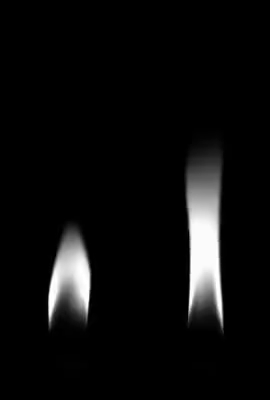 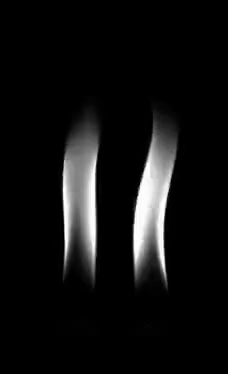 anti-phase 
synchronisation
Slow motion video
~ 15x       (11 Hz)
in-phase 
synchronisation
[Chen2019]
Candle oscillators
Several candles –> oscillatory flames  = > at least 2 candles in bundle - > candle oscillator
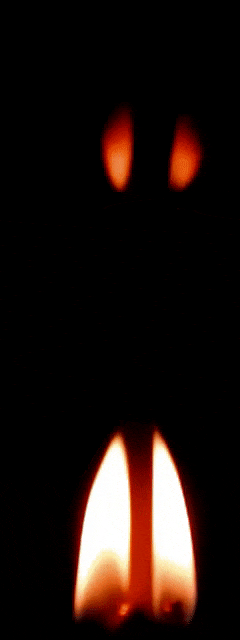 10-candles oscillations
4-candles oscillator
2 candles
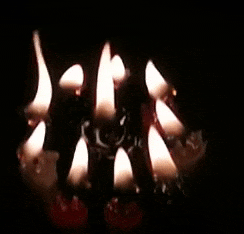 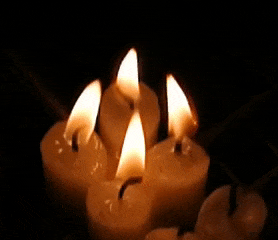 [Forrester2015]
Applications in combustion engines for aerospace, 
                                combustion processes in chemical industry
Physics of candle
Wax (paraffin) – hydrocarbons - fuel                    melting point 40°C – 90°C
liquid wax is drawn up the wick by capillary action
vaporized hydrocarbon molecules react in flame with oxygen from the air to create heat, light, water vapor (H2O) and CO2.
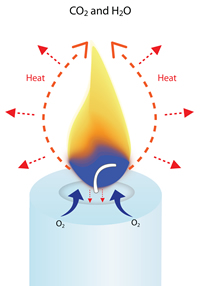 convection
Normal gravity on Earth
in microgravity
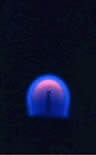 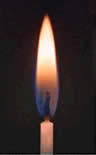 Convection draws hot wax vapors out from the wick and sucks oxygen from the surrounding air into the base of the flame.
Conduction carries heat down the wick to melt more wax at the top of the candlestick (it also carries down into the solid base of the candle).
The flame gives off heat also by IR radiation and thermal diffusion.
Glowing part of the flame radiates ¾ of its energy as light.
Candle oscillator
Self – oscillations
Limit- cycle oscillations
Complex non-linear problem
Nonlinear oscillations – flame brightness / height
Possibly not only by periodic lack of oxygen, but also by the convection vortices over the flame.
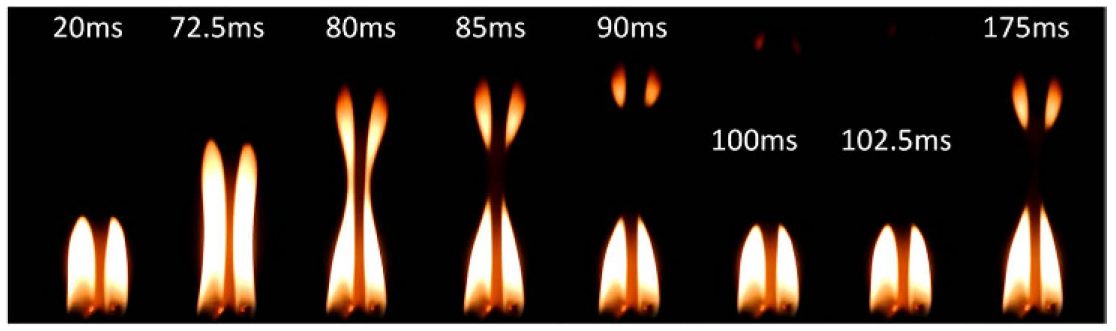 [Forrester2015]
Other examples of non-linear self-oscillations
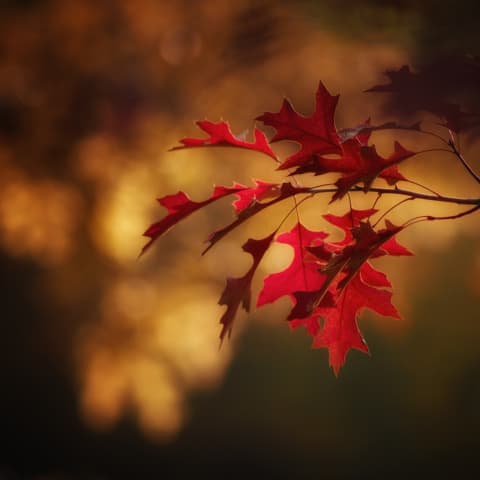 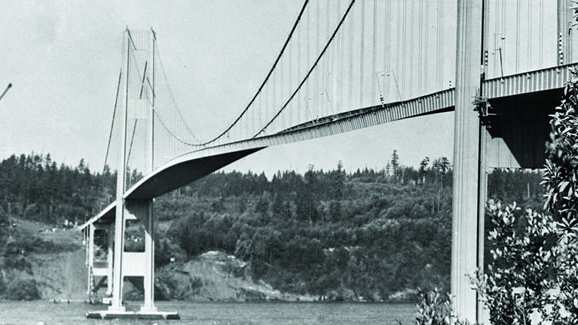 Tacoma 
Narrows 
Bridge
Tree leaves dancing in the wind
[Forrester 2015]
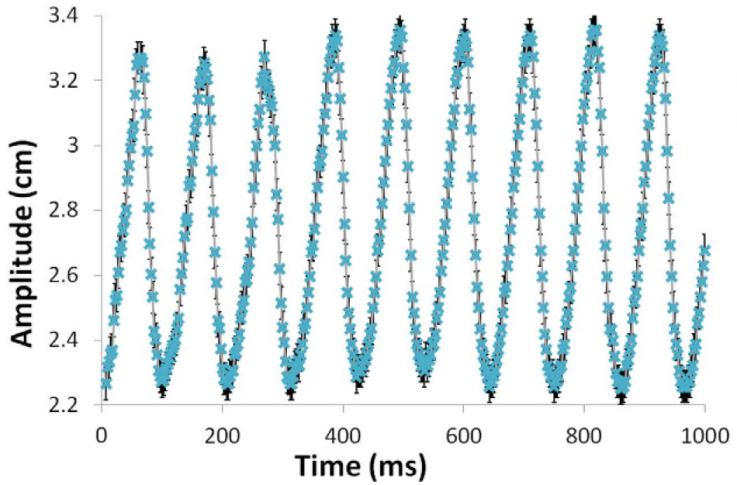 From experiments: 
frequency gradually decreases as the number of candles increases in case of isolated oscillator
[Kitahata2009]
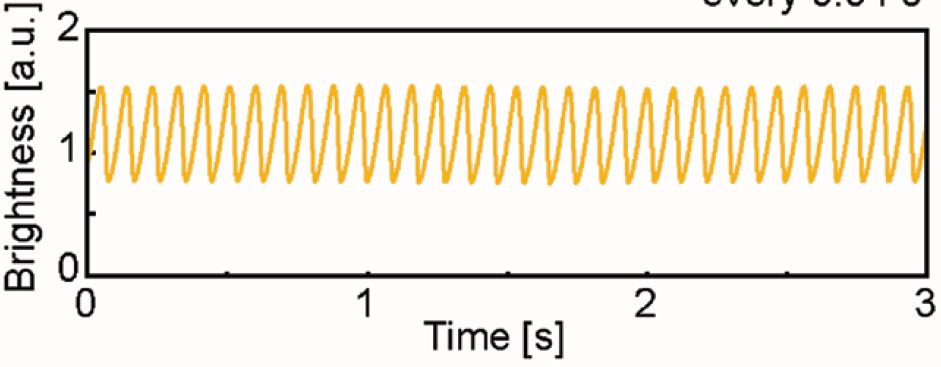 In-phase and anti-phase synchronisation on closer and larger distances
[Kitahata2009]
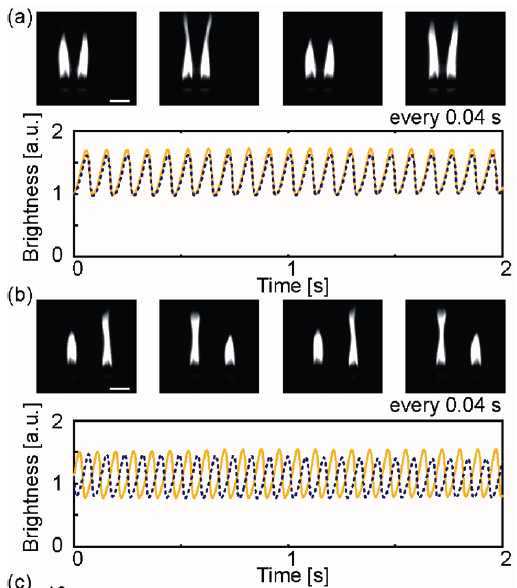 in-phase synchronisation     2 -3 cm
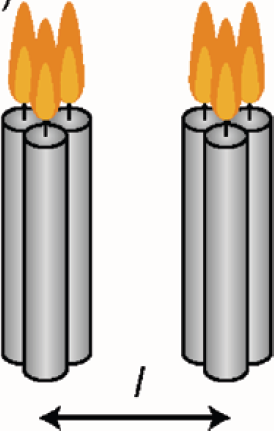 antip-hase synchronisation   3- 5 cm
~ 10 -13 Hz
desynchronisation               > 5cm
[Speaker Notes: Amplitude depth - is the complete quenching of oscillations due to a coupling between the different flames. Another phenomenon is phase-flip bifurcation, which is an abrupt change from in-phase synchronisation to out-of-phase synchronisation.]
At D ~ 3cm two modes coexist and frequency of oscillations jump.
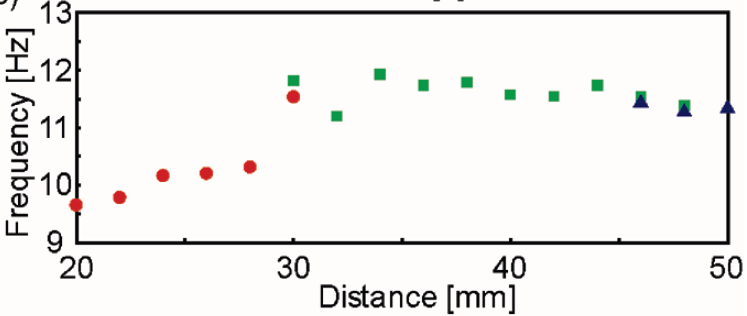 [Kitahata2009]
What is the coupling between the two oscillators ?

Heat transfer via convection, thermal diffusion , radiation.
The coupling between oscillators is dominated by thermal radiation.
Thermal diffusion is too slow for synchronisation of oscillation with period ~0.1s.
Not via convection – no lateral air flow between oscillators. But …
Turbulence occurrence above the flames and convection flow not included in model
Quantitative model
Radiation interaction
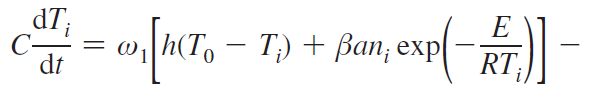 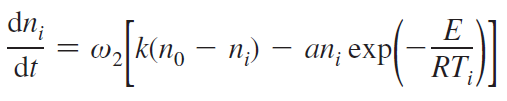 i,j = 1,2 (i ≠ j)
[Kitahata2009]
T(t)   temperature of the flame
n(t)   oxygen concentration in air
C    specific heat
R    gas constant
E     activation energy
T0   ambient temperature
 n0  ambient oxygen concentration
h      heat flow by convection    
k      oxygen supply rate by convection
b     heat production in combustion 
s     Stefan-Boltzmann constant
w1   temperature time constant
w2   oxygen change time constant
Recent reports provide evidence on the presence of  intermediate 
“amplitude death” mode located between in-phase and antiphase modes – no oscillations.
Another mode : phase-flip bifurcation     -  sudden transition from in-phase to anti-phase
Role of time delay coupling [Manoj 2018]
With increase in number of candles in an oscillator, they observed a considerable reduction in the “amplitude death” zone.
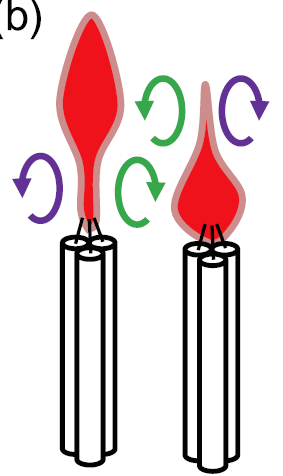 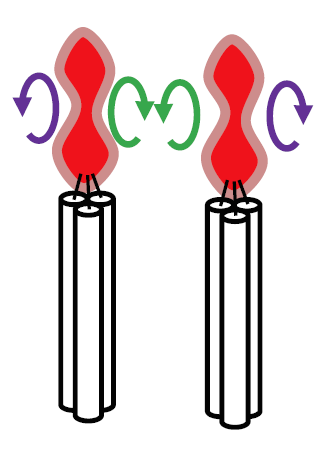 Domination of fluid mechanics
Formation, evolution and detachment of toroidal vortices along flame sheets
Vorteces above the flame could affect synchronisation. 
Closer distance – in-phase – unified vortex formed
Farther apart – anti-phase – two independent vortices
Experimental setup at “home” conditions
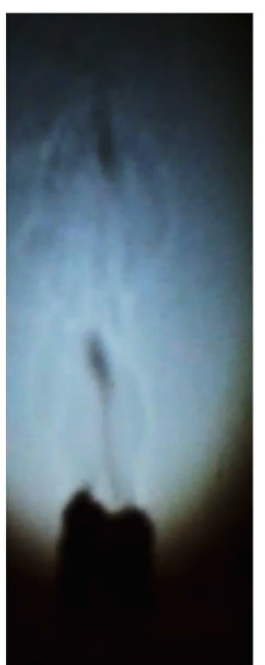 Dark background   
Dark room
No air flow
Room T
For high speed video use smartphone with video capture mode “slow motion” with at least 120fps,  better above 200fpd.
Video capture
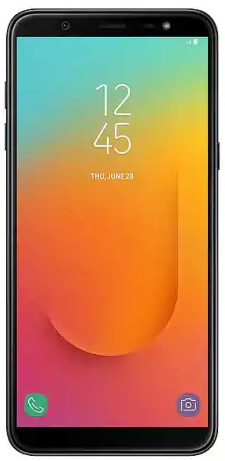 Try shadow video capture using stronger light projection on the white screen
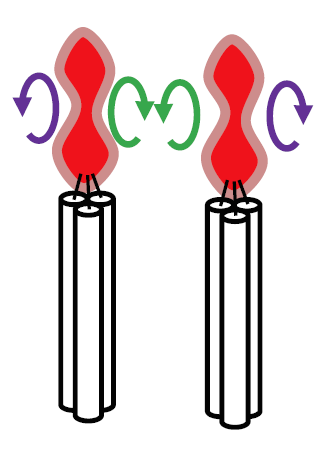 In order to avoid transient effects let the oscillators reach a steady state  - after each distance change apply waiting time e.g. 20s.
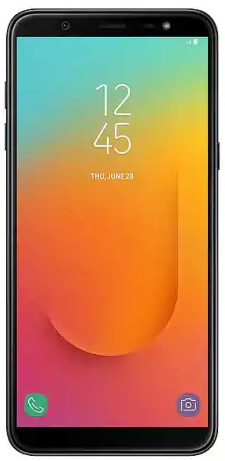 Fresh candle might need several minutes to stabilize.
Stronger light source
Recommendation: 
          pre-burn your test candles, then the time for steady state can be shorter.
-  wait few minutes after ignition for combustion process to stabilize 
  flame may flicker or smoke initially 

After stabilisation the flame of single candle will burn cleanly and steadily in a teardrop shape.
Flickering can be caused by 
	impurities in the wax interrupting the flow in the wick, 
	by a draft in the room, 
	getting either too much or too little air or wax. 
	the too long wick  
	     (wax has to travel a length that affects the stability of the flame)
Assuming stable conditions 
	 single candle should not flicker,
	 no external interference – draught in the room, dust, etc
Experimental parameters
Distance
Number of candles in oscillator   (compare to wick thickness, ratio to candle diameter)
Different number of candles in each oscillator
mass burning (loss) rate of the fuel Dm/Dt  ~ DQ/Dt    effective heat release rate
Differs in various oscillation modes?
Necessary to measure over longer time – tens of minutes
In-situ measurement on weighing scales?
Regression rate   R = (Dm/Dt)(1/4 pD2r)    [mm/min]
Flame height
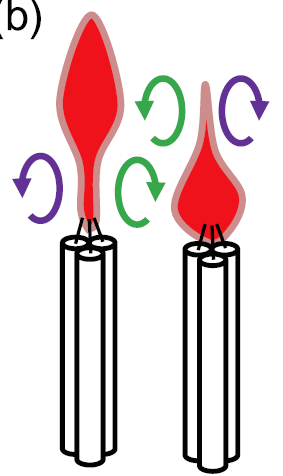 Vorteces above the flame could affect synchronisation. 
Closer distance – in-phase – unified vortex formed
Farther apart – antiphase – two independent vorteces
           In shadow capture observation of laminar vs turbulent regions.
           Inserting a barrier from above between the oscillators.
References
Kitahata, H., Taguchi, J., Nagayama, M., Sakurai, T., Ikura, Y., Osa, A., … Miike, H. (2009). Oscillation and Synchronization in the Combustion of Candles. The Journal of Physical Chemistry A, 113(29), 8164–8168. https://doi.org/10.1021/jp901487e

Manoj, K., Pawar, S. A., Dange, S., Mondal, S., Sujith, R. I., Surovyatkina, E., & Kurths, J. (2019). Synchronization route to weak chimera in four candle-flame oscillators. Physical Review E, 100(6). doi:10.1103/physreve.100.062204

Forrester, D. M. (2015). Arrays of coupled chemical oscillators. Scientific Reports, 5(1). https://doi.org/10.1038/srep16994
Okamoto, K., Kijima, A., Umeno, Y. et al. Synchronization in flickering of three-coupled candle flames. Sci Rep 6, 36145 (2016). https://doi.org/10.1038/srep36145
Chen, T., Guo, X., Jia, J., &amp; Xiao, J. (2019). Frequency and Phase Characteristics of Candle Flame Oscillation. Scientific Reports, 9(1). https://doi.org/10.1038/s41598-018-36754-w
Yang, T., Xia, X., & Zhang, P. (2018). Anti-phase and in-phase flickering of dual pool flames. arXiv preprint arXiv:1803.10411. https://export.arxiv.org/ftp/arxiv/papers/1803/1803.10411.pdf 

Dange, S., Pawar, S. A., Manoj, K., & Sujith, R. I. (2019). Role of buoyancy-driven vortices in inducing different modes of coupled behaviour in candle-flame oscillators. AIP Advances, 9(1), 015119. https://doi.org/10.1063/1.5078674
SW for processing of video frames

Tracker              https://physlets.org/tracker/

GNU Octave - a free software compatible with MATLAB 
                https://www.gnu.org/software/octave/index
https://iypt.ru/
https://stemfellowship.org/iypt-2021-references/synchronised-candles/
Thank you for your attention